Тема:Блокада Ленинграда
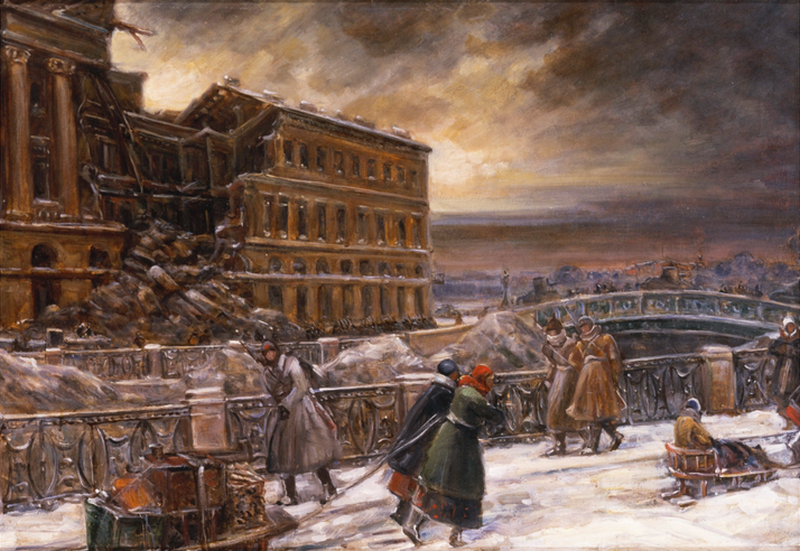 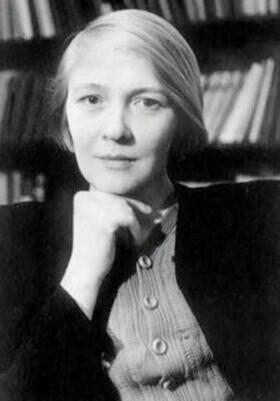 «Блокадная ласточка»
Весной сорок второго года
множество ленинградцев
носило на груди жетон —
ласточку с письмом в клюве.

Сквозь года, и радость, и невзгоды
вечно будет мне сиять одна —
та весна сорок второго года,
в осажденном городе весна.
Ольга Фёдоровна Берггольц (1910-1975)
История нашей страны неразрывно связана с этим городом, который основал Петр Великий в 1703 году.
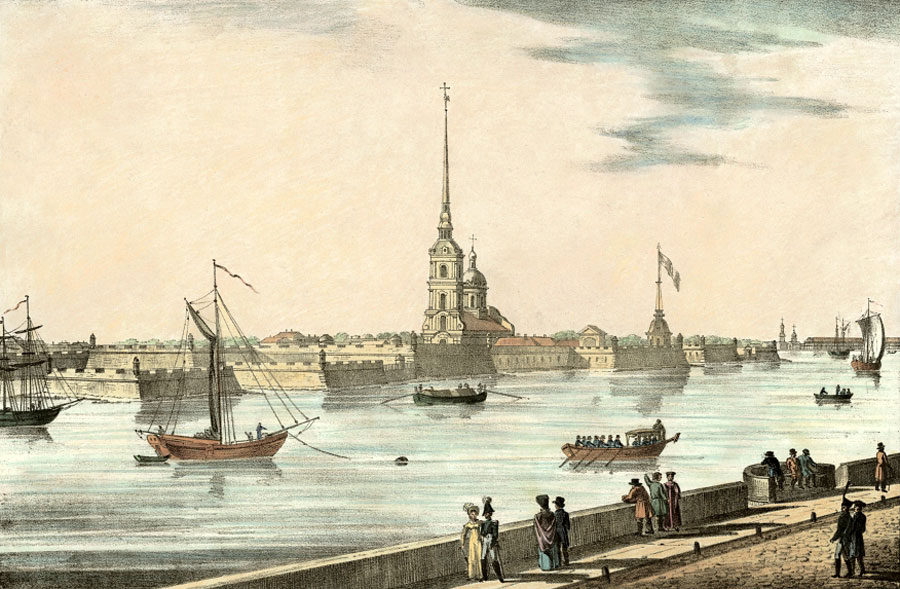 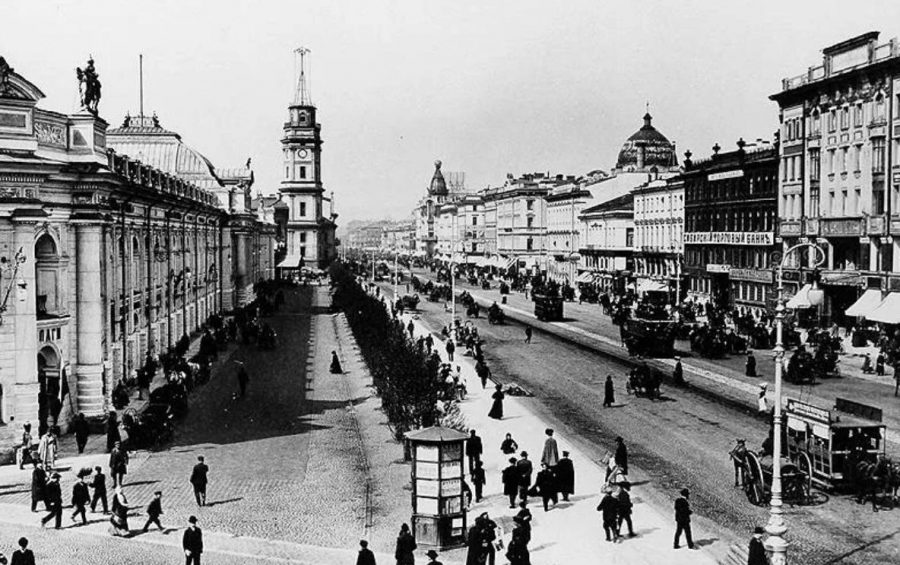 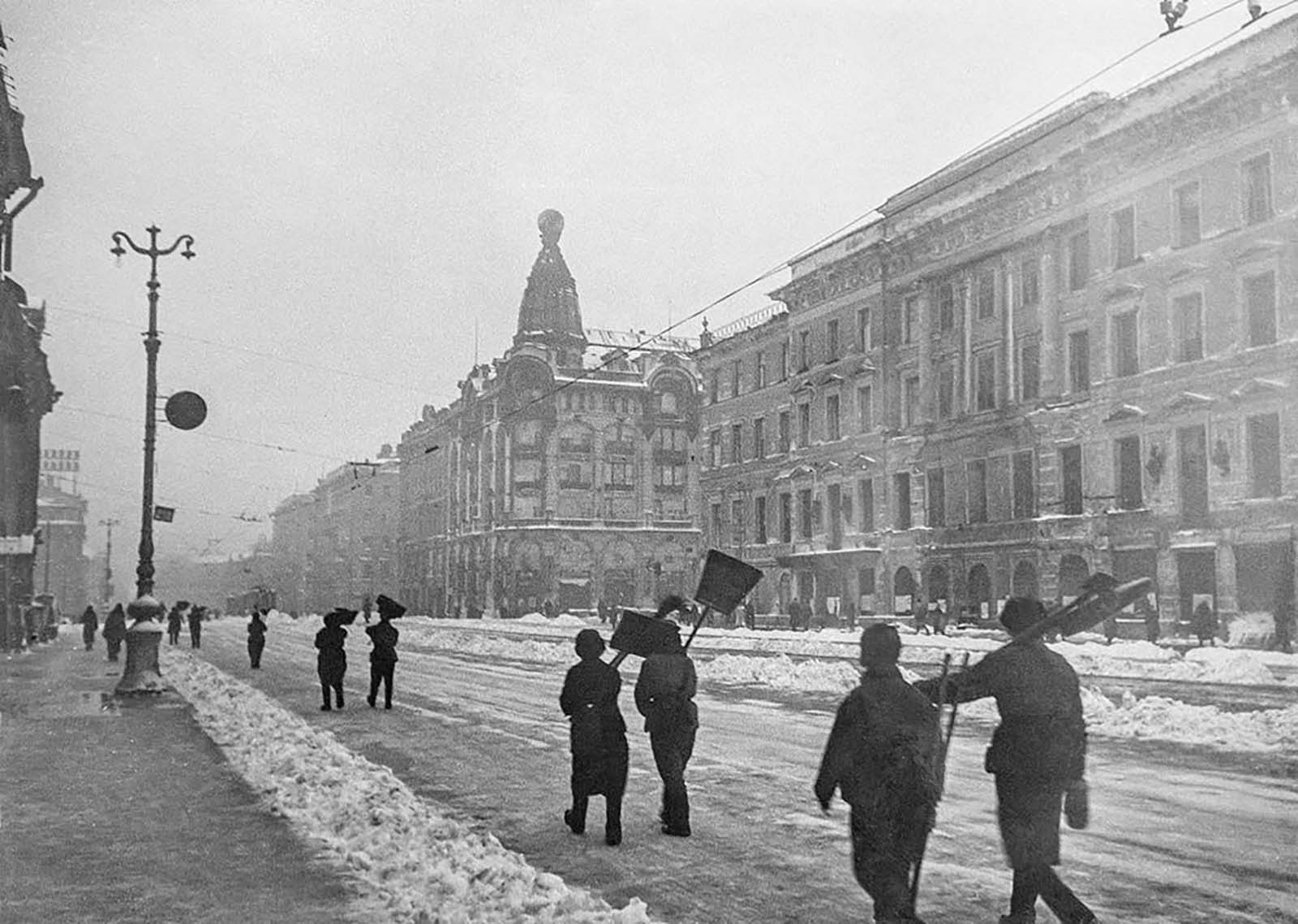 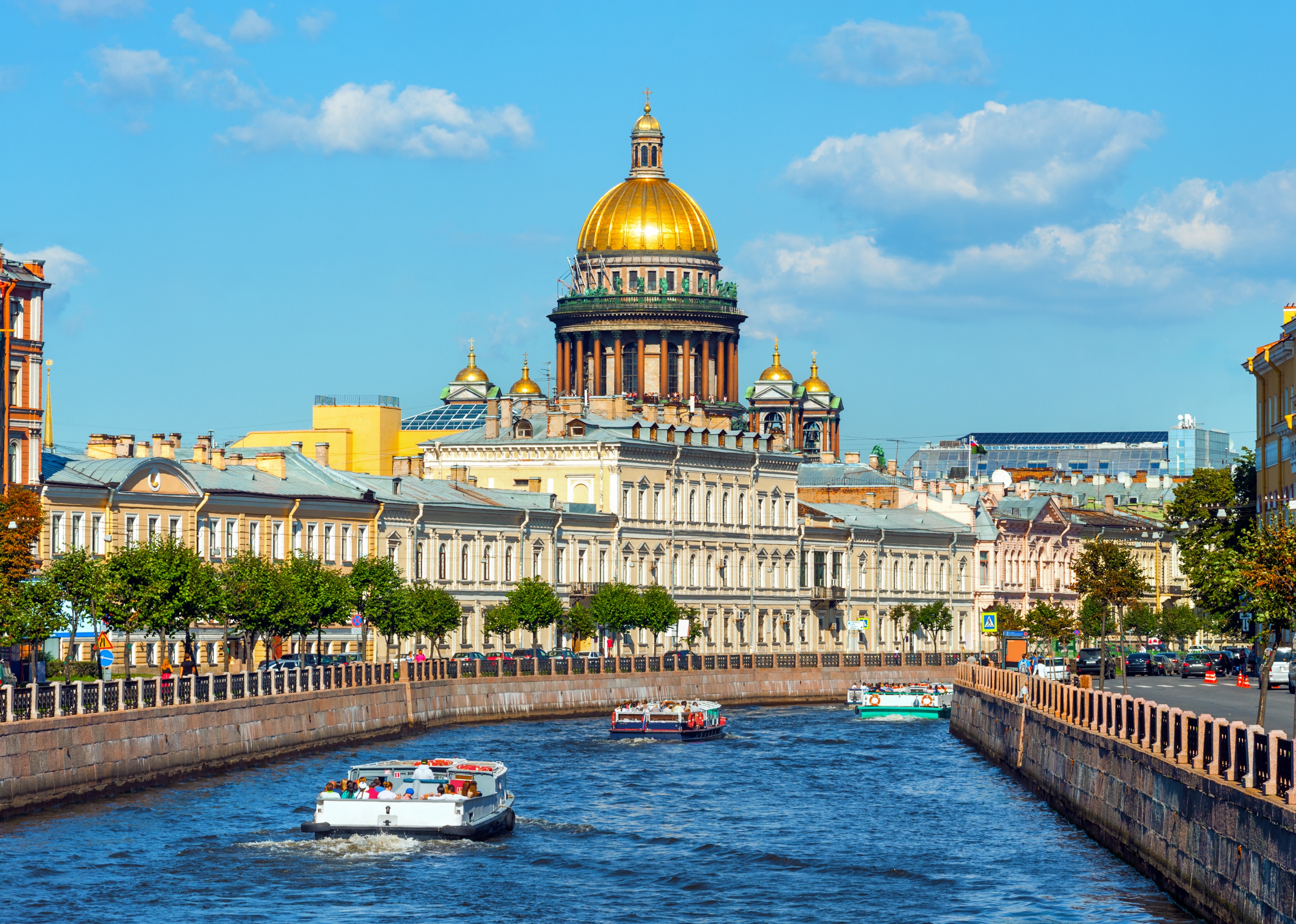 Санкт-Петербург 			Петроград 				  Ленинград 			   Санкт-Петербург
Почему именно ласточка была символом блокады Ленинграда и была помещена на жетон?
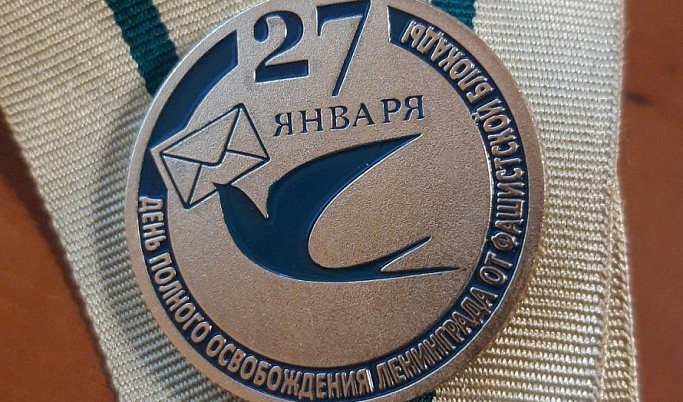 Соберите оригами как указано на схеме
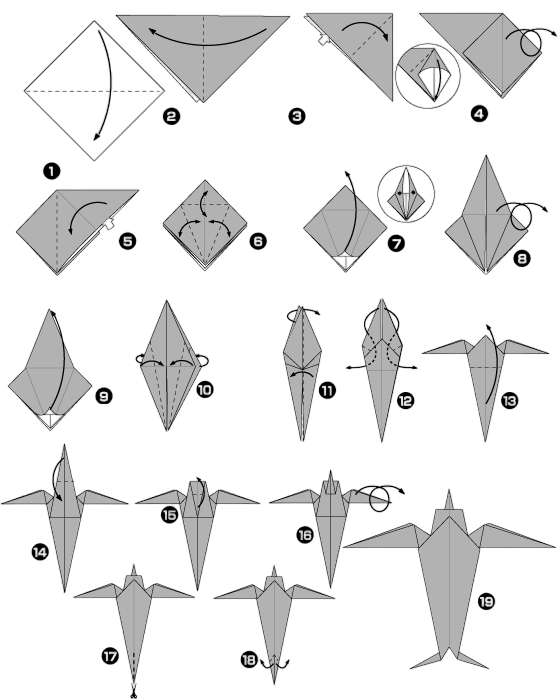 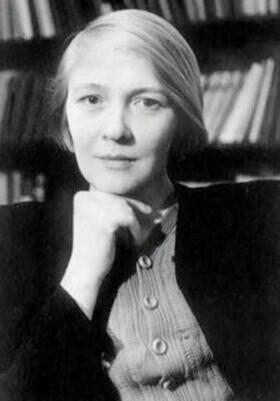 «Блокадная ласточка»
Маленькую ласточку из жести
я носила на груди сама.
Это было знаком доброй вести,
это означало: «Жду письма».

Этот знак придумала блокада.
Знали мы, что только самолет,
только птица к нам, до Ленинграда,
с милой-милой родины дойдет.
Ольга Фёдоровна Берггольц (1910-1975)
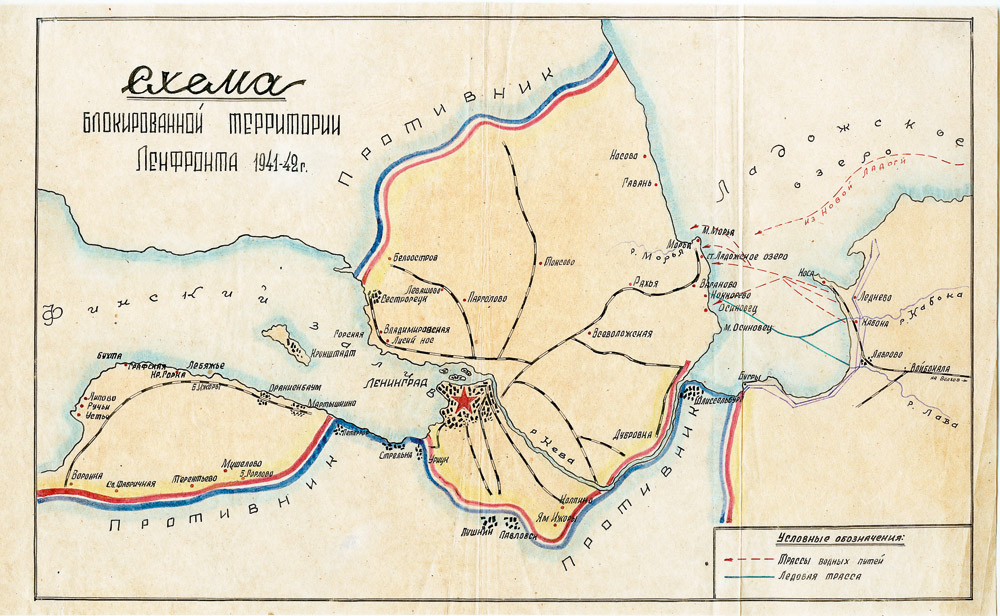 872 дня длилась блокада Ленинграда
8 сентября 1941 – 27 января 1944
Связь с Ленинградом поддерживалась только по воздуху и через Ладожское озеро, где зимой была проложена легендарная Дорога жизни.
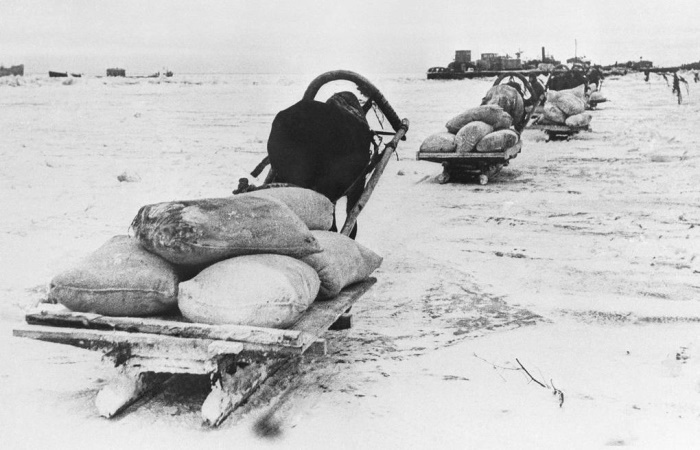 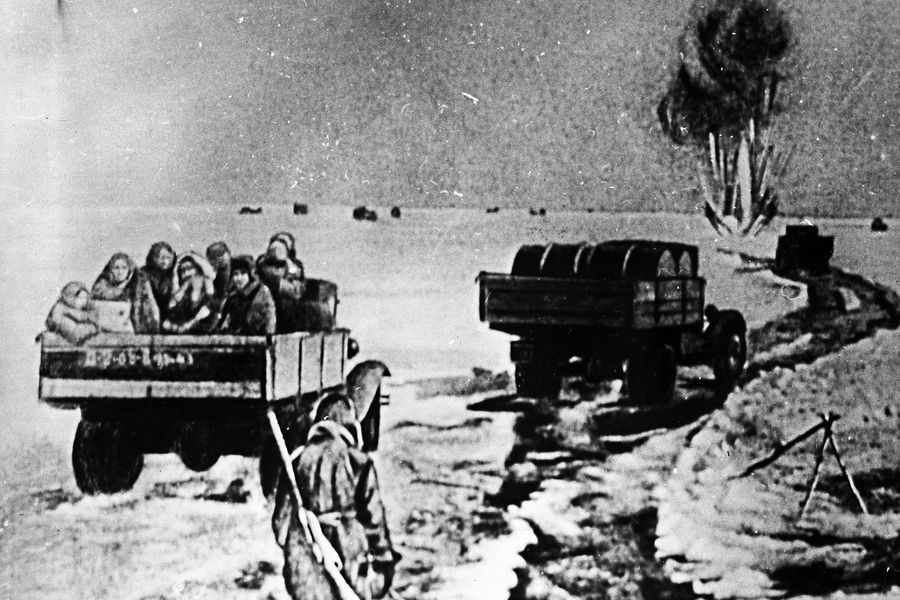 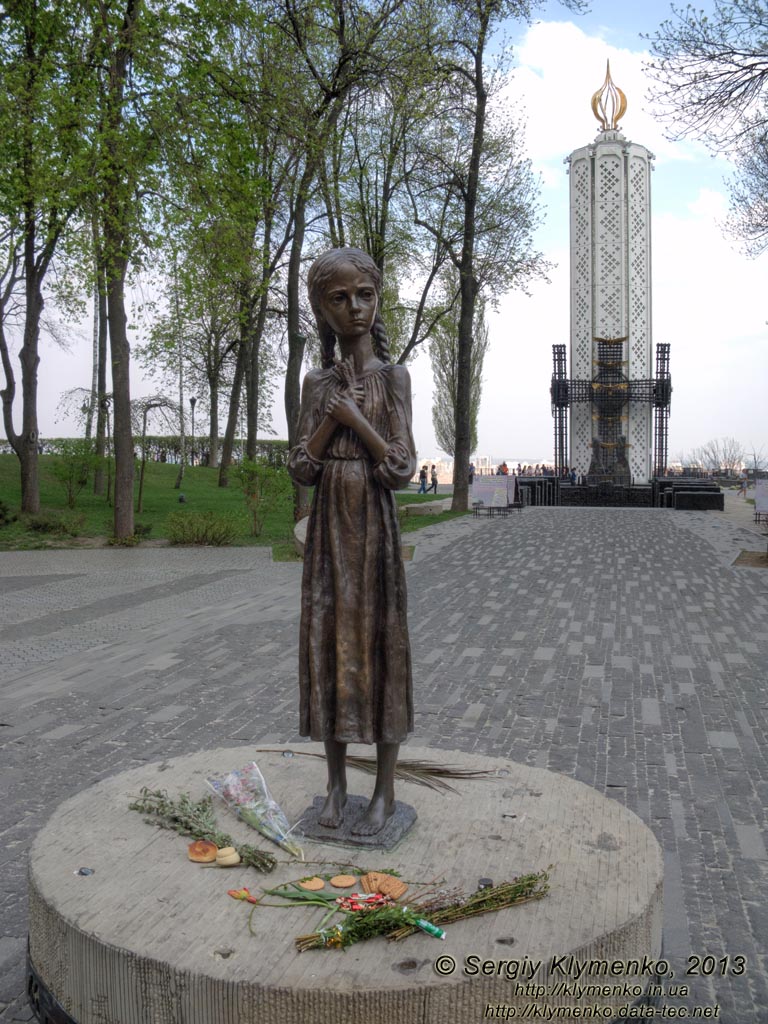 Памятник подвигу героических защитников и жителей Ленинграда в годы блокады «Свеча памяти» в Иерусалиме.
Соберите оригами как указано на схеме
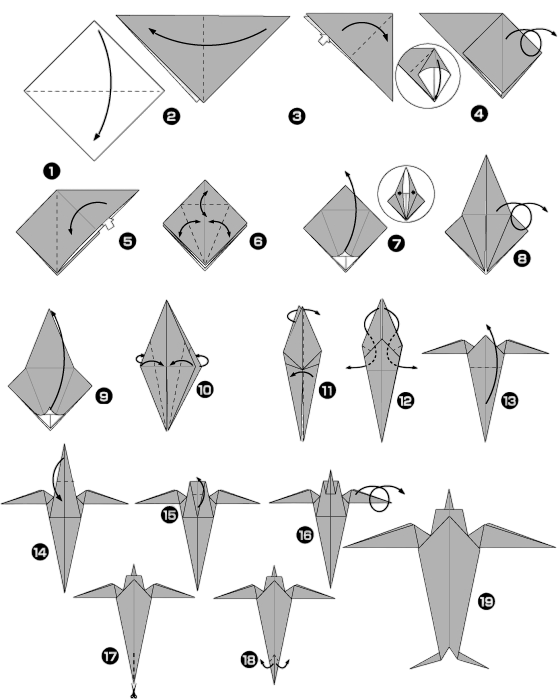 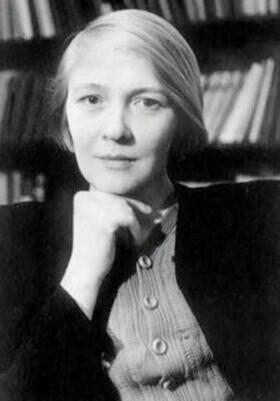 «Блокадная ласточка»
…Сколько писем с той поры мне было.
Отчего же кажется самой,
что доныне я не получила
самое желанное письмо?!

Чтобы к жизни, вставшей за словами,
к правде, влитой в каждую строку,
совестью припасть бы, как устами
в раскаленный полдень — к роднику.
Ольга Фёдоровна Берггольц (1910-1975)
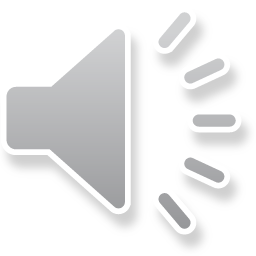 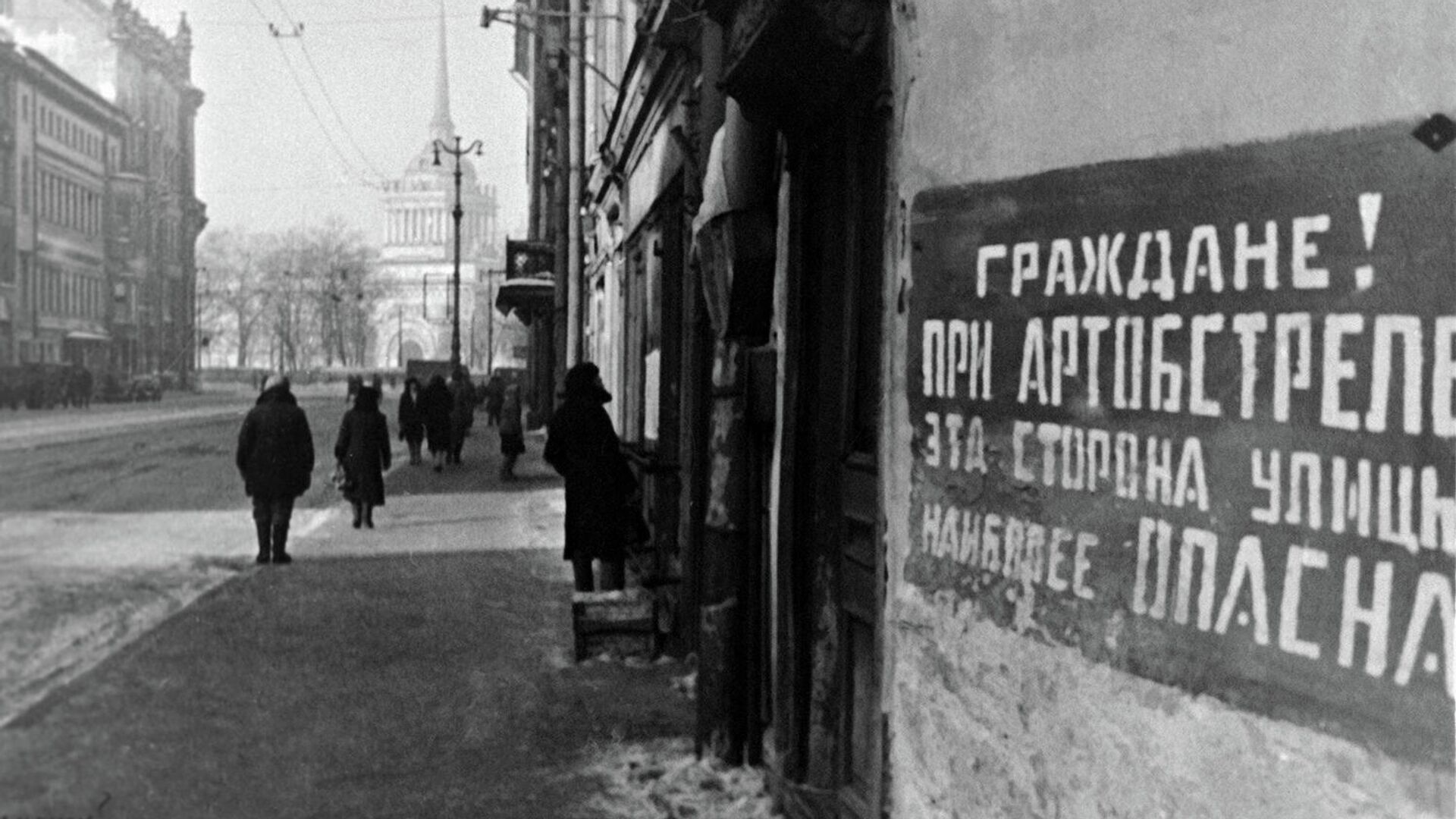 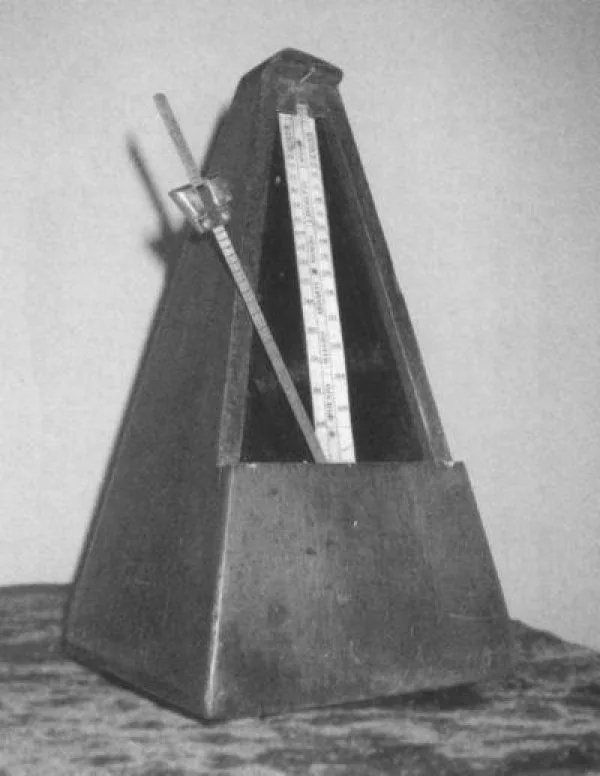 Звук метронома – символ героической стойкости жителей Ленинграда
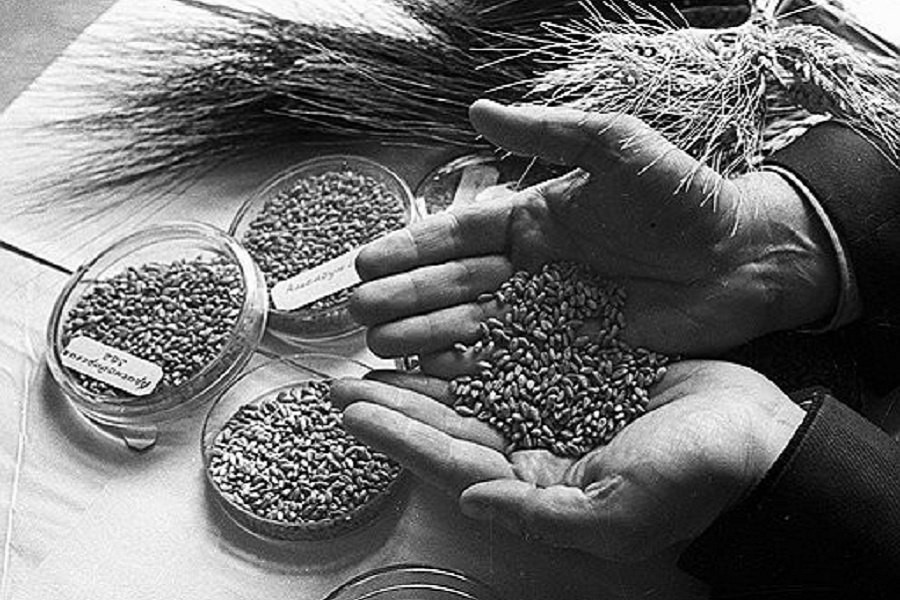 Печальные и торжественные слова Ольги Берггольц на стене Пискаревского кладбища в Ленинграде: «Никто не забыт и ничто не забыто»
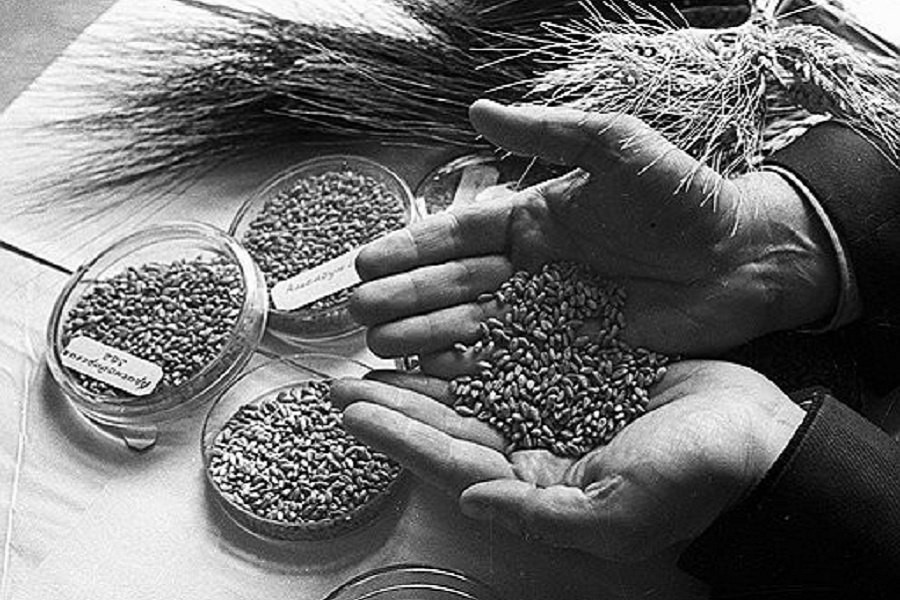 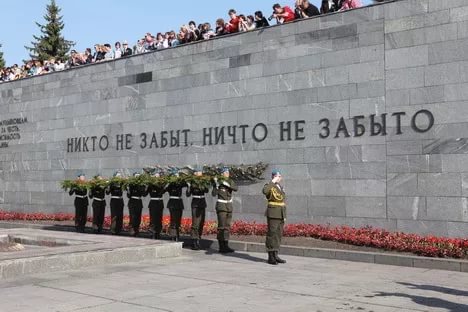 Соберите оригами как указано на схеме
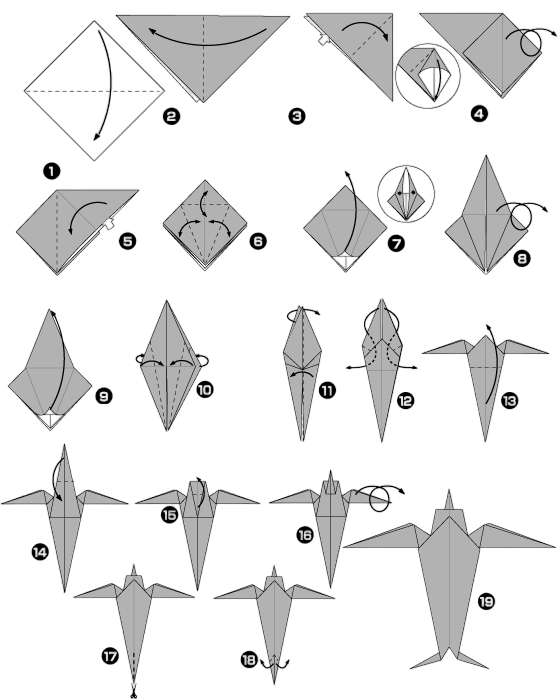 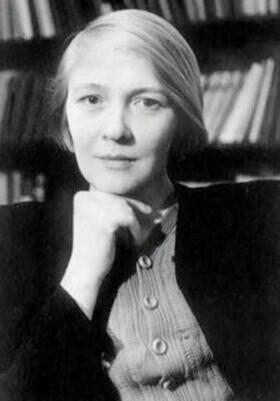 «Блокадная ласточка»
Кто не написал его? Не выслал?
Счастье ли? Победа ли? Беда?
Или друг, который не отыскан
и не узнан мною навсегда?

Или где-нибудь доныне бродит
то письмо, желанное, как свет?
Ищет адрес мой и не находит
и, томясь, тоскует: где ж ответ?
Ольга Фёдоровна Берггольц (1910-1975)
Через много лет детям блокадного Ленинграда поставят памятник – «Цветок жизни». На его лепестках напишут: «Пусть всегда будет солнце!», а рядом будут лежать каменные страницы дневника той самой ленинградской девочки.
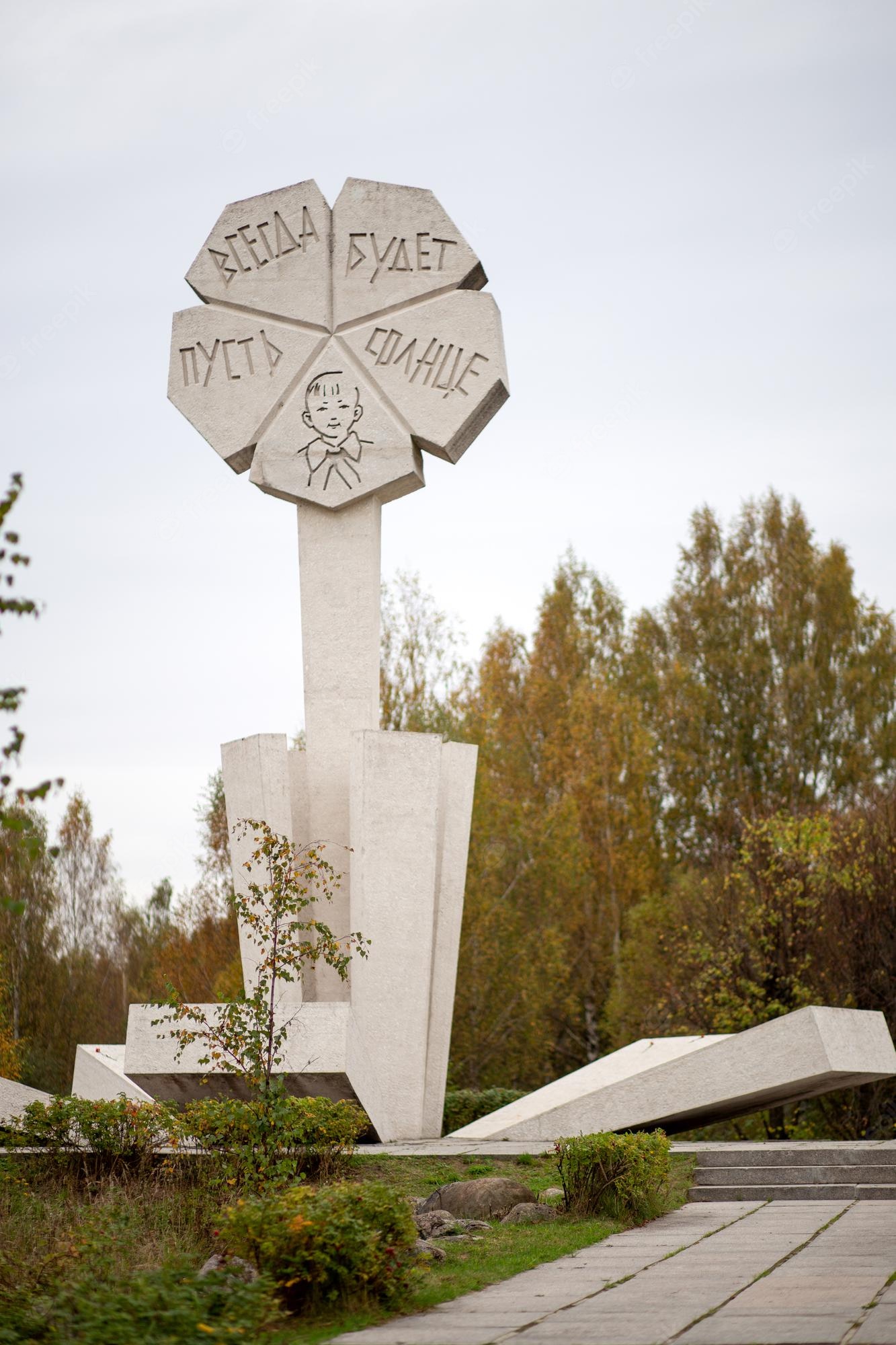 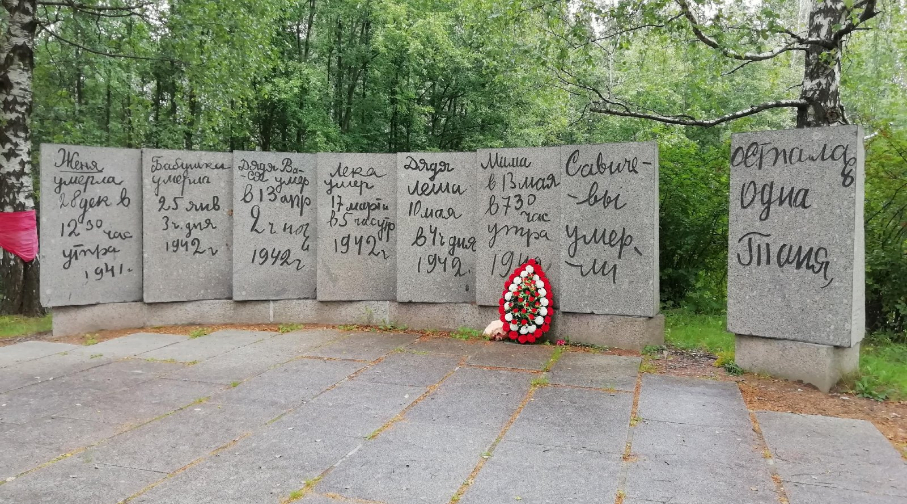 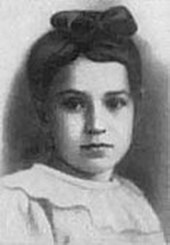 Блокадный хлеб – особый продукт. Это знак памяти и символ жизни. Летом 1941 года норма для ленинградцев составляла 800 г хлеба на человека в день. Но с ноября по декабрь 41 года действовали минимальные нормы – 125 г хлеба в сутки для служащих, иждивенцев и детей, 250 г для рабочих.
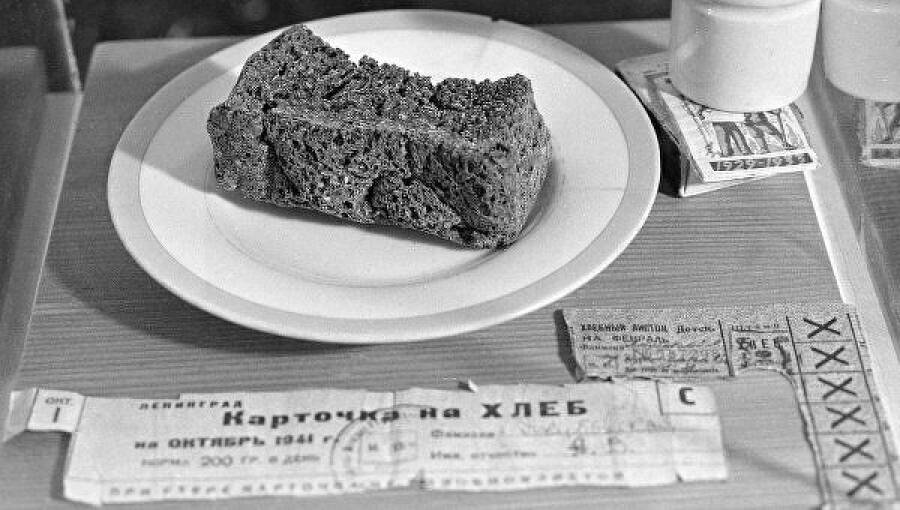 Соберите оригами как указано на схеме
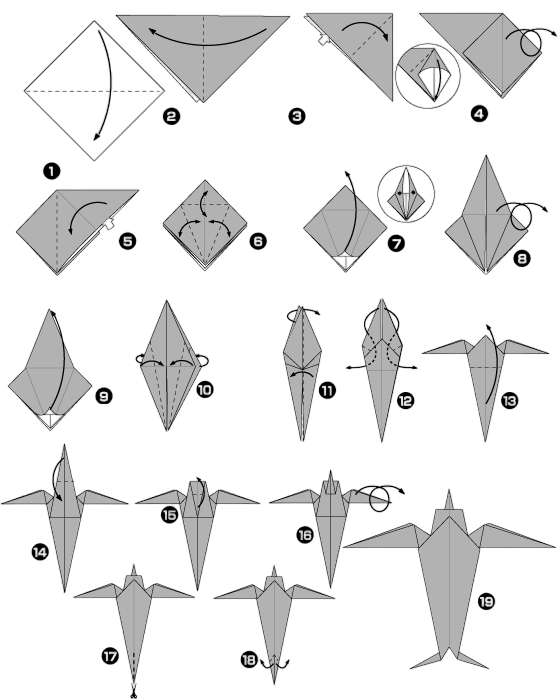 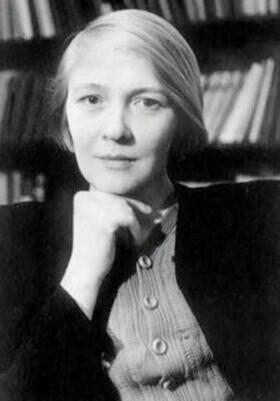 «Блокадная ласточка»
Или близок день, и непременно
в час большой душевной тишины
я приму неслыханной, нетленной
весть, идущую еще с войны…

О, найди меня, гори со мною,
ты, давно обещанная мне
всем, что было,- даже той смешною
ласточкой, в осаде, на войне…
Ольга Фёдоровна Берггольц (1910-1975)
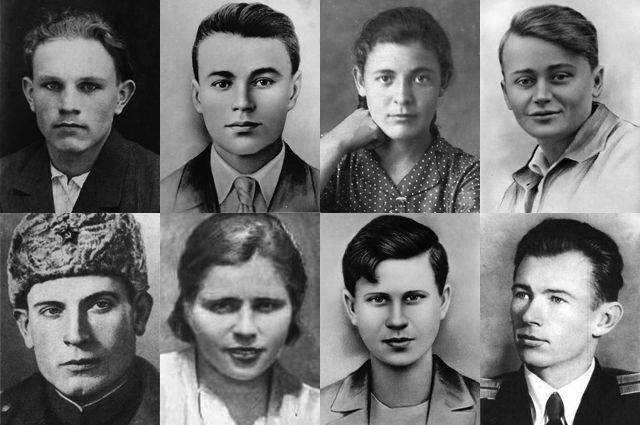 Так появились подпольные организации, одна из них – в городе Краснодоне, это были совсем молодые ребята из «Молодой гвардии».
Их было немного – всего 71 человек, причем самому юному члену молодежного подполья было 14 лет…
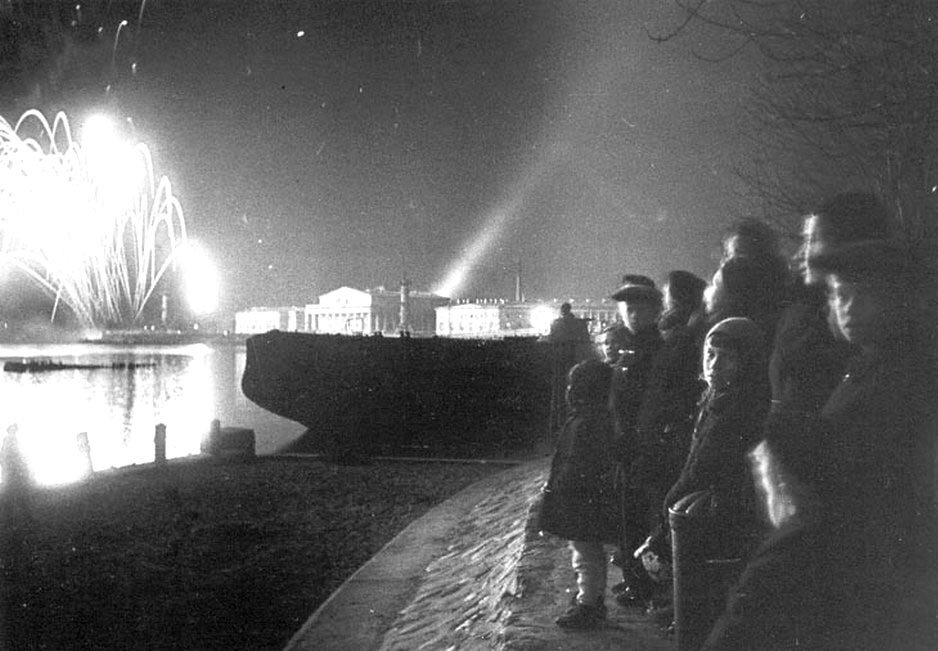 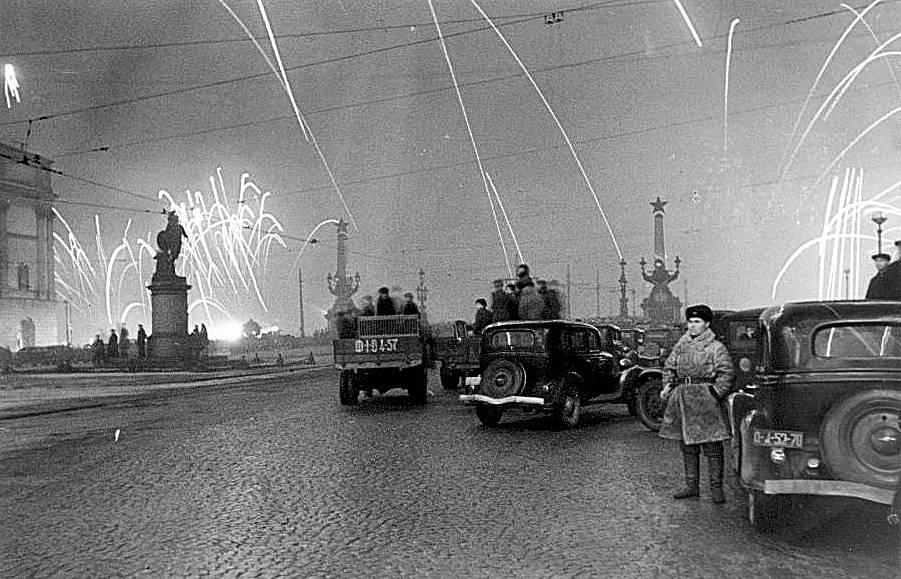 27 января 1944 года в 8 часов вечера над заостренном шпилем Адмиралтейства, над куполом Исаакиевского собора, вспыхнули снопы золотых искр – салют из 324 орудий, знаменующий собой конец блокады, освобождение Ленинграда. Прошел 871 день этой страшной блокады.
Соберите оригами как указано на схеме
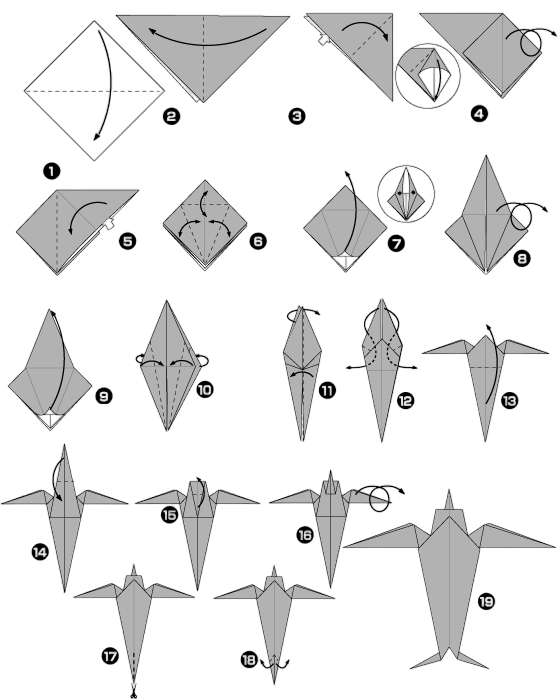 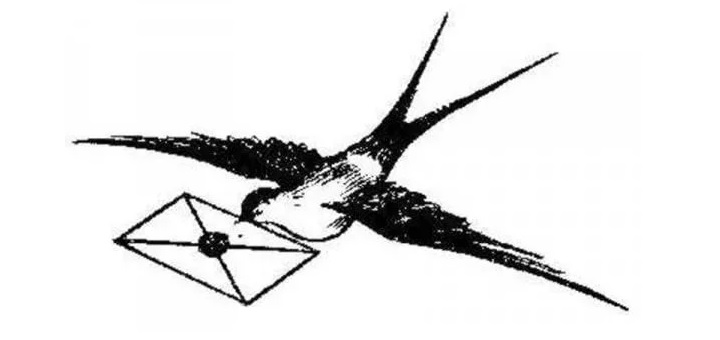 Память о героическом прошлом очень важна для каждого из нас!